WELCOME!
Trinity Lutheran Church
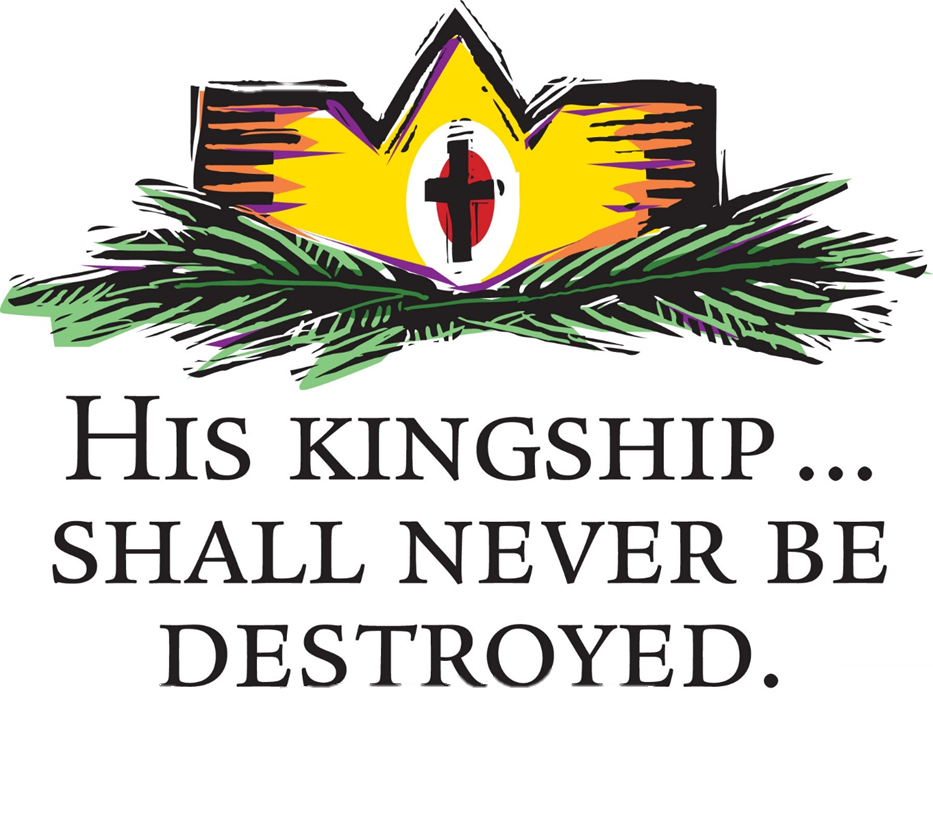 August 25, 2024Judgment DayRally Day
[Speaker Notes: Image: Five Loaves by Caroline Coolidge Brown. Copyright © Caroline Coolidge Brown. All rights reserved. Used by permission of the artist.]
=  Please stand if able
=  Please be seated
Prelude - By Pam Sherman
Office of the Acolyte
Ringing of the Bell
Welcome
THANKSGIVING FOR BAPTISM
All may make the sign of the cross, the sign marked at baptism, as the presiding minister begins. 

P:  Blessed be the holy Trinity, ☩ one God, the fountain of living water, the rock who gave us birth, our light and our salvation.

C:  Amen.
[Speaker Notes: Image: Preparing yeast dough. Copyright © tomasworks/iStock/Thinkstock. Used by permission.]
THANKSGIVING FOR BAPTISM
P:	Joined to Christ in the waters of baptism, we are clothed with God's mercy and forgiveness.  Let us give thanks for the gift of baptism.Water may be poured into the font as the presiding minister gives thanks.
[Speaker Notes: Image: Preparing yeast dough. Copyright © tomasworks/iStock/Thinkstock. Used by permission.]
THANKSGIVING FOR BAPTISM
P:	We give you thanks, O God, for in the beginning your Spirit moved over the waters and by your Word you created the world, calling forth life in which you took delight.  Through the waters of the flood you delivered Noah and his family.  Through the sea you led your people Israel from slavery into freedom.
[Speaker Notes: Image: Preparing yeast dough. Copyright © tomasworks/iStock/Thinkstock. Used by permission.]
THANKSGIVING FOR BAPTISM
P:	At the river your Son was baptized by John and anointed with the Holy Spirit.  By water and your Word you claim us as daughters and sons, making us heirs of your promise and servants of all.  We praise you for the gift of water that sustains life, and above all we praise you for the gift of new life in Jesus Christ.
[Speaker Notes: Image: Preparing yeast dough. Copyright © tomasworks/iStock/Thinkstock. Used by permission.]
THANKSGIVING FOR BAPTISM
P:	Shower us with your Spirit, and renew our lives with your forgiveness, grace, and love.  To you be given honor and praise through Jesus Christ our Lord in the unity of the Holy Spirit, now and forever.
C:	Amen.
[Speaker Notes: Image: Preparing yeast dough. Copyright © tomasworks/iStock/Thinkstock. Used by permission.]
CONFESSION AND FORGIVENESS
All may make the sign of the cross, the sign marked at baptism…
L:	We confess our sins before God and one another.
Pause for silence and reflection.
L:	Creator God,
[Speaker Notes: Image: Five Loaves by Caroline Coolidge Brown. Copyright © Caroline Coolidge Brown. All rights reserved. Used by permission of the artist.]
CONFESSION AND FORGIVENESS
C:	You have made all things good, but we do not always treat them as we ought. We disrespect ourselves, others, the world which you have lovingly crafted. We forget that we are your children, loved and redeemed. And we ignore your spirit to chase after our own desires. Have mercy and forgive us.
[Speaker Notes: Image: Five Loaves by Caroline Coolidge Brown. Copyright © Caroline Coolidge Brown. All rights reserved. Used by permission of the artist.]
CONFESSION AND FORGIVENESS
L:	God never lets us go, no matter how far we stray. Receive the promise of your redemption, the mark of your forgiveness and the spirit which sets you free. In the name of Jesus Christ.

C:	Amen.
[Speaker Notes: Image: Five Loaves by Caroline Coolidge Brown. Copyright © Caroline Coolidge Brown. All rights reserved. Used by permission of the artist.]
Gathering Song/Hymn of Praise
“Here I Am, Lord”
ELW 574
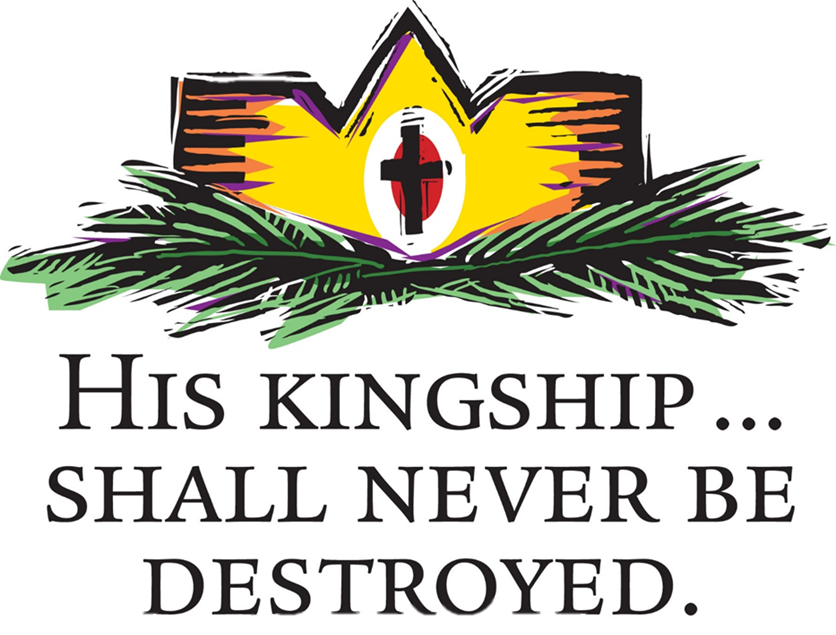 “Here I Am, Lord”                         ELW 574
1	"I, the Lord of sea and sky,
	I have heard my people cry.
	All who dwell in dark and sin
	my hand will save.
	I, who made the stars of night,
	I will make their darkness bright.
	Who will bear my light to them?
	Whom shall I send?"
[Speaker Notes: Image: Five Loaves by Caroline Coolidge Brown. Copyright © Caroline Coolidge Brown. All rights reserved. Used by permission of the artist.]
“Here I Am, Lord”                         ELW 574
Refrain
	Here I am, Lord. Is it I, Lord?
	I have heard you calling in the night.
	I will go, Lord, if you lead me.
	I will hold your people in my heart.
[Speaker Notes: Image: Five Loaves by Caroline Coolidge Brown. Copyright © Caroline Coolidge Brown. All rights reserved. Used by permission of the artist.]
“Here I Am, Lord”                         ELW 574
2	"I, the Lord of snow and rain,
	I have borne my people's pain.
	I have wept for love of them.
	They turn away.
	I will break their hearts of stone,
	give them hearts for love alone.
	I will speak my word to them.
	Whom shall I send?"
[Speaker Notes: Image: Five Loaves by Caroline Coolidge Brown. Copyright © Caroline Coolidge Brown. All rights reserved. Used by permission of the artist.]
“Here I Am, Lord”                         ELW 574
Refrain
	Here I am, Lord. Is it I, Lord?
	I have heard you calling in the night.
	I will go, Lord, if you lead me.
	I will hold your people in my heart.
[Speaker Notes: Image: Five Loaves by Caroline Coolidge Brown. Copyright © Caroline Coolidge Brown. All rights reserved. Used by permission of the artist.]
“Here I Am, Lord”                         ELW 574
3	"I, the Lord of wind and flame,
	I will tend the poor and lame.
	I will set a feast for them.
	My hand will save.
	Finest bread I will provide
	till their hearts be satisfied.
	I will give my life to them.
	Whom shall I send?"
[Speaker Notes: Image: Five Loaves by Caroline Coolidge Brown. Copyright © Caroline Coolidge Brown. All rights reserved. Used by permission of the artist.]
“Here I Am, Lord”                         ELW 574
Refrain
	Here I am, Lord. Is it I, Lord?
	I have heard you calling in the night.
	I will go, Lord, if you lead me.
	I will hold your people in my heart.
[Speaker Notes: Image: Five Loaves by Caroline Coolidge Brown. Copyright © Caroline Coolidge Brown. All rights reserved. Used by permission of the artist.]
APOSTOLIC GREETING
P:	The grace of our Lord Jesus Christ, the love of God, and the communion of the Holy Spirit be with you all.
 
C:	And also with you.
[Speaker Notes: Image: Five Loaves by Caroline Coolidge Brown. Copyright © Caroline Coolidge Brown. All rights reserved. Used by permission of the artist.]
KYRIE
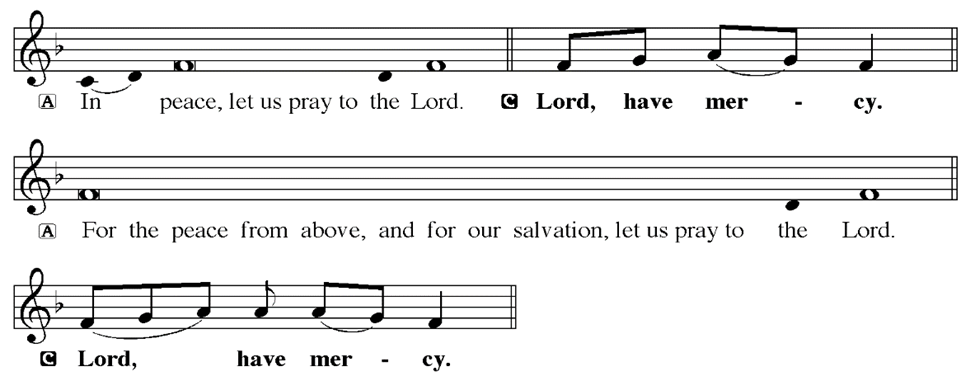 [Speaker Notes: Image: Five Loaves by Caroline Coolidge Brown. Copyright © Caroline Coolidge Brown. All rights reserved. Used by permission of the artist.]
KYRIE
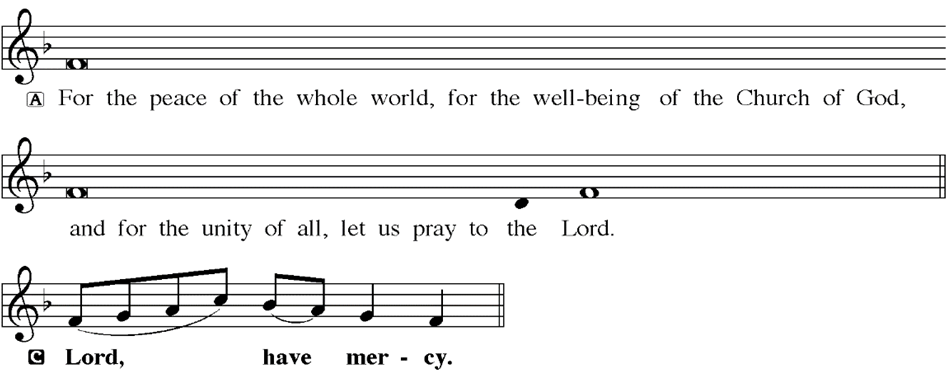 [Speaker Notes: Image: Five Loaves by Caroline Coolidge Brown. Copyright © Caroline Coolidge Brown. All rights reserved. Used by permission of the artist.]
KYRIE
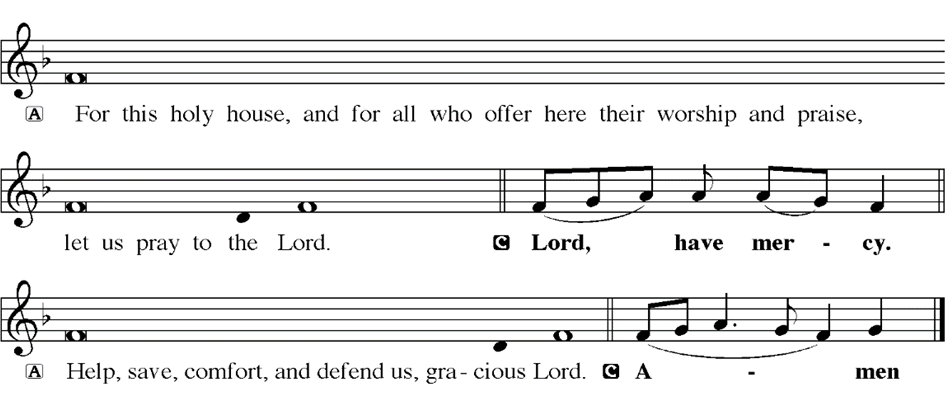 [Speaker Notes: Image: Five Loaves by Caroline Coolidge Brown. Copyright © Caroline Coolidge Brown. All rights reserved. Used by permission of the artist.]
HYMN OF PRAISE
Glory be to God in heaven; 
peace, goodwill to all the earth.
Mighty God of all creation, 
Father of surpassing worth:
we exalt you, we adore you, 
we lift high our thanks and praise.
Saints and angels bow before you; here on earth our songs we raise.
[Speaker Notes: Image: Five Loaves by Caroline Coolidge Brown. Copyright © Caroline Coolidge Brown. All rights reserved. Used by permission of the artist.]
HYMN OF PRAISE
Glory be to Christ forever, 
Lamb of God and Lord of love.
Son of God and gracious Savior, you have come from heav’n above;
on the cross you died to save us; now you reign at God’s right hand.
Hear our prayer; restore, forgive us; in your promise firm we stand.
[Speaker Notes: Image: Five Loaves by Caroline Coolidge Brown. Copyright © Caroline Coolidge Brown. All rights reserved. Used by permission of the artist.]
HYMN OF PRAISE
Holy One we now acclaim you; 
Lord alone, to you we call;
Holy One in faith we name you, 
God most high, yet near to all:
Jesus Christ, with God the Spirit, 
in the Father’s splendor bright.
For the peace that we inherit, 
glory be to God on high!
[Speaker Notes: Image: Five Loaves by Caroline Coolidge Brown. Copyright © Caroline Coolidge Brown. All rights reserved. Used by permission of the artist.]
PRAYER OF THE DAY
P:	Let us pray… God of might, in the midst of our often-tumultuous lives—personally, communally, nationally, and internationally—remind us that no human power comes close to your divine power and eternal love. Claim us again as your beloved children and proclaim to us the promise of your everlasting deliverance. In Jesus’ name we pray.
C:	Amen
[Speaker Notes: Image: Five Loaves by Caroline Coolidge Brown. Copyright © Caroline Coolidge Brown. All rights reserved. Used by permission of the artist.]
•	PRESENTATION OF BIBLES
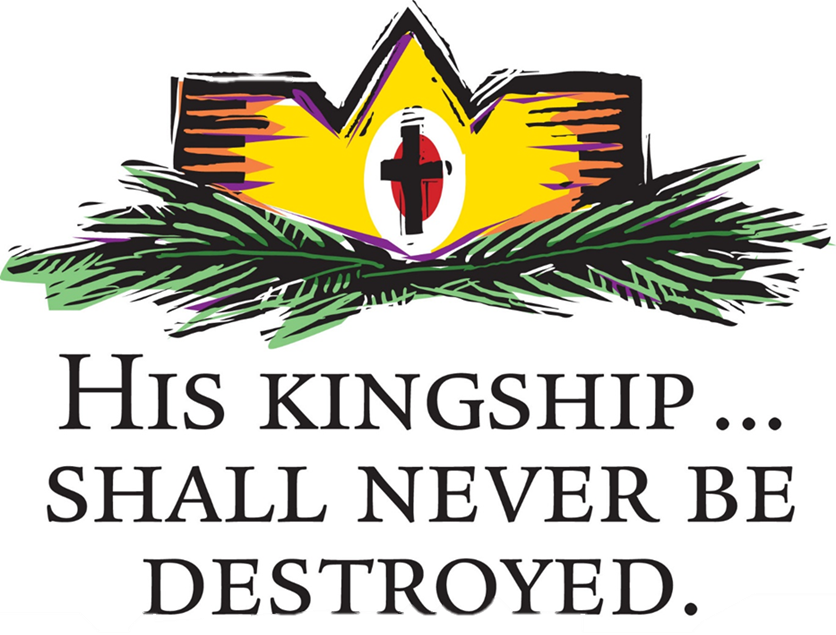 Life of Jesus Bible
 
Spark Story Bible 

Spark Gift Edition
[Speaker Notes: Image: Five Loaves by Caroline Coolidge Brown. Copyright © Caroline Coolidge Brown. All rights reserved. Used by permission of the artist.]
BLESSING FOR THE NEW SCHOOL YEAR

BLESSING OF BACKPACKS
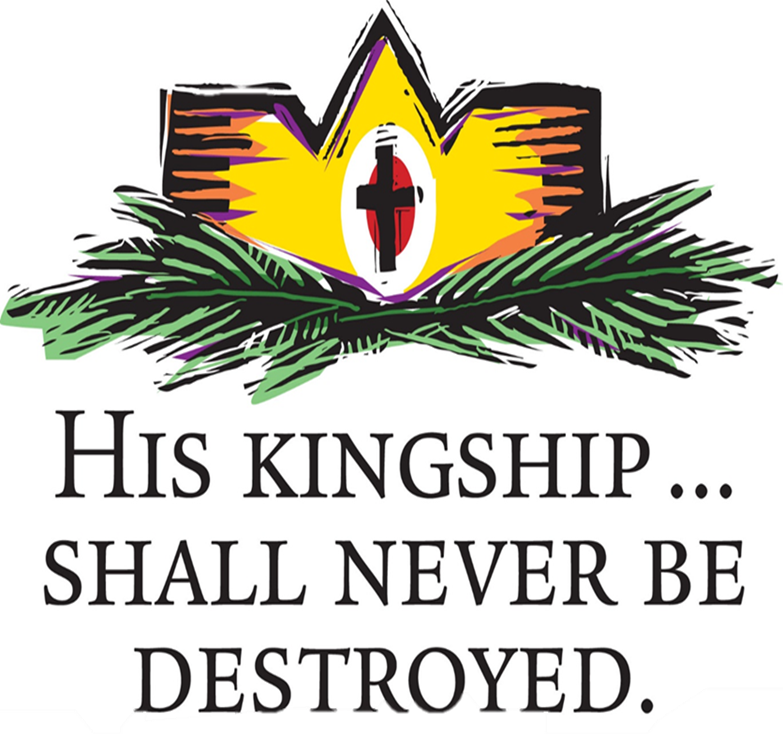 [Speaker Notes: Image: Five Loaves by Caroline Coolidge Brown. Copyright © Caroline Coolidge Brown. All rights reserved. Used by permission of the artist.]
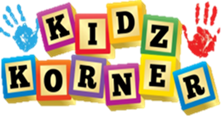 [Speaker Notes: Image: Five Loaves by Caroline Coolidge Brown. Copyright © Caroline Coolidge Brown. All rights reserved. Used by permission of the artist.]
Scripture Reading
R:	The Scripture reading for today is from the Book of Daniel, the 7th chapter.

C:  Glory to you O’ Lord! (Spoken)
[Speaker Notes: Image: Five Loaves by Caroline Coolidge Brown. Copyright © Caroline Coolidge Brown. All rights reserved. Used by permission of the artist.]
Daniel 7:1-18
In the first year of King Belshazzar of Babylon, Daniel had a dream and visions of his head as he lay in bed. Then he wrote down the dream: 2I, Daniel, saw in my vision by night the four winds of heaven stirring up the great sea, 3and four great beasts came up out of the sea, different from one another. 4The first was like a lion and had eagles’ wings. Then, as I
[Speaker Notes: Image: Five Loaves by Caroline Coolidge Brown. Copyright © Caroline Coolidge Brown. All rights reserved. Used by permission of the artist.]
Daniel 7:1-18
watched, its wings were plucked off, and it was lifted up from the ground and made to stand on two feet like a human being; and a human mind was given to it. 5Another beast appeared, a second one, that looked like a bear. It was raised up on one side, had three tusks in its mouth among its teeth and was told, “Arise, devour many bodies!” 6After this, as I
[Speaker Notes: Image: Five Loaves by Caroline Coolidge Brown. Copyright © Caroline Coolidge Brown. All rights reserved. Used by permission of the artist.]
Daniel 7:1-18
watched, another appeared, like a leopard. The beast had four wings of a bird on its back and four heads; and dominion was given to it. 7After this I saw in the visions by night a fourth beast, terrifying and dreadful and exceedingly strong. It had great iron teeth and was devouring, breaking in pieces, and stamping what was left with its feet. It was different from all
[Speaker Notes: Image: Five Loaves by Caroline Coolidge Brown. Copyright © Caroline Coolidge Brown. All rights reserved. Used by permission of the artist.]
Daniel 7:1-18
the beasts that preceded it, and it had ten horns. 8I was considering the horns, when another horn appeared, a little one coming up among them; to make room for it, three of the earlier horns were plucked up by the roots. There were eyes like human eyes in this horn, and a mouth speaking arrogantly.
9As I watched, thrones were set in
[Speaker Notes: Image: Five Loaves by Caroline Coolidge Brown. Copyright © Caroline Coolidge Brown. All rights reserved. Used by permission of the artist.]
Daniel 7:1-18
place, and an Ancient One took his throne, his clothing was white as snow, and the hair of his head like pure wool; his throne was fiery flames, and its wheels were burning fire. 10A stream of fire issued and flowed out from his presence. A thousand thousands served him, and ten thousand times ten thousand stood attending him. The court sat in
[Speaker Notes: Image: Five Loaves by Caroline Coolidge Brown. Copyright © Caroline Coolidge Brown. All rights reserved. Used by permission of the artist.]
Daniel 7:1-18
judgment, and the books were opened. 11I watched then because of the noise of the arrogant words that the horn was speaking. And as I watched, the beast was put to death, and its body destroyed and given over to be burned with fire. 12As for the rest of the beasts, their dominion was taken away, but their lives were prolonged for a season and a time.
[Speaker Notes: Image: Five Loaves by Caroline Coolidge Brown. Copyright © Caroline Coolidge Brown. All rights reserved. Used by permission of the artist.]
Daniel 7:1-18
13As I watched in the night visions, I saw one like a human being coming with the clouds of heaven. And he came to the Ancient One and was presented before him. 14To him was given dominion and glory and kingship, that all peoples, nations, and languages should serve him. His dominion is an everlasting dominion that shall not pass away, and his
[Speaker Notes: Image: Five Loaves by Caroline Coolidge Brown. Copyright © Caroline Coolidge Brown. All rights reserved. Used by permission of the artist.]
Daniel 7:1-18
kingship is one that shall never be destroyed.
15As for me, Daniel, my spirit was troubled within me, and the visions of my head terrified me. 16I approached one of the attendants to ask him the truth concerning all this. So he said that he would disclose to me the interpretation of the matter:
[Speaker Notes: Image: Five Loaves by Caroline Coolidge Brown. Copyright © Caroline Coolidge Brown. All rights reserved. Used by permission of the artist.]
Daniel 7:1-18
17“As for these four great beasts, four kings shall arise out of the earth. 18But the holy ones of the Most High shall receive the kingdom and possess the kingdom forever—forever and ever.”
[Speaker Notes: Image: Five Loaves by Caroline Coolidge Brown. Copyright © Caroline Coolidge Brown. All rights reserved. Used by permission of the artist.]
Daniel 7:1-18
R:	This is the Word of the Lord.
 
C:	Praise to You, O Christ (Spoken)
[Speaker Notes: Image: Five Loaves by Caroline Coolidge Brown. Copyright © Caroline Coolidge Brown. All rights reserved. Used by permission of the artist.]
Sermon
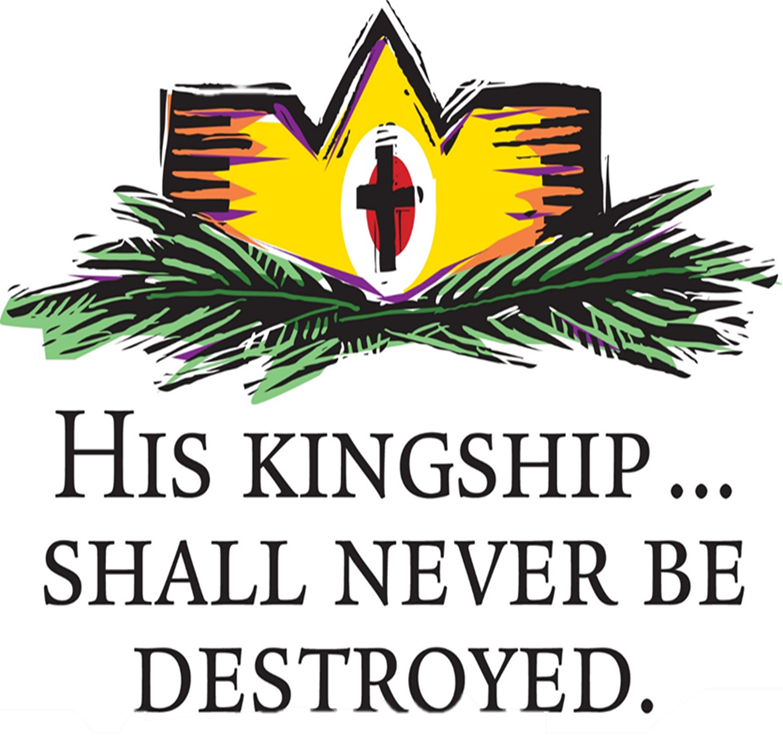 Sermon
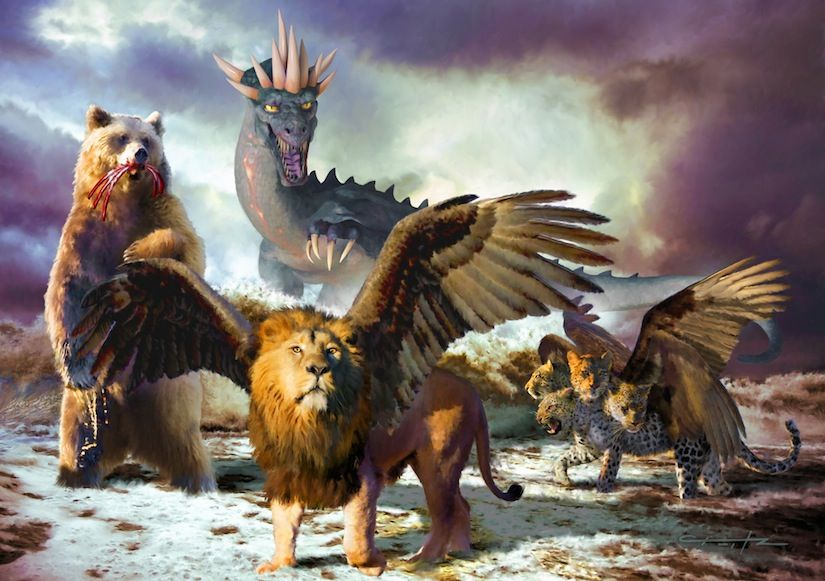 Sermon
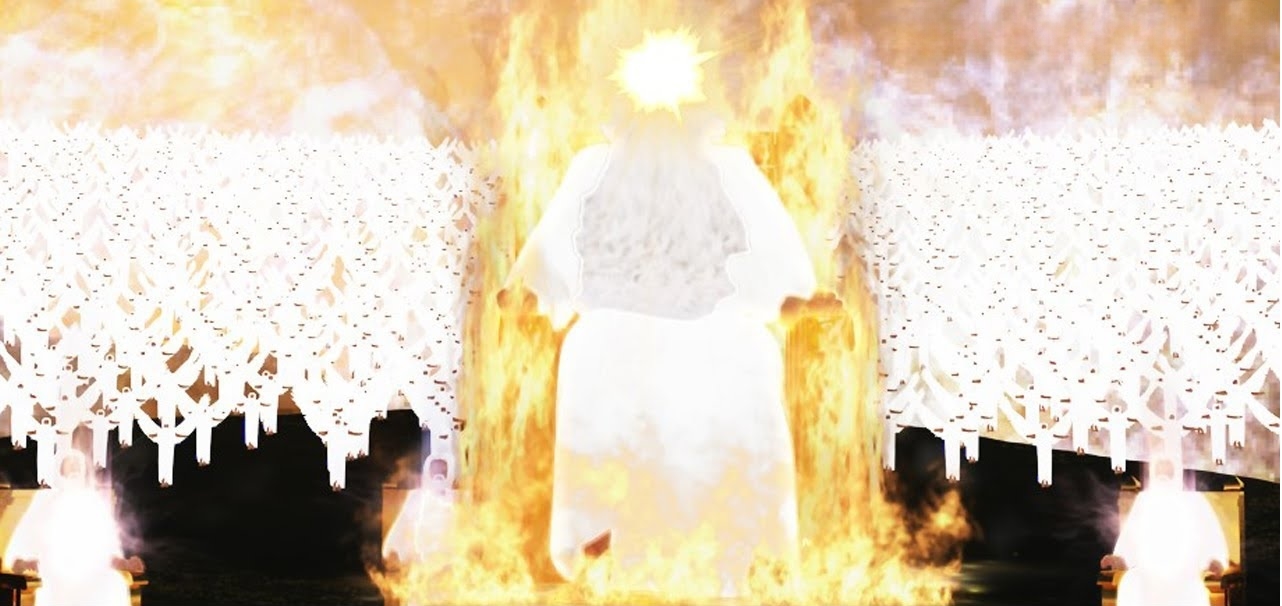 Sermon
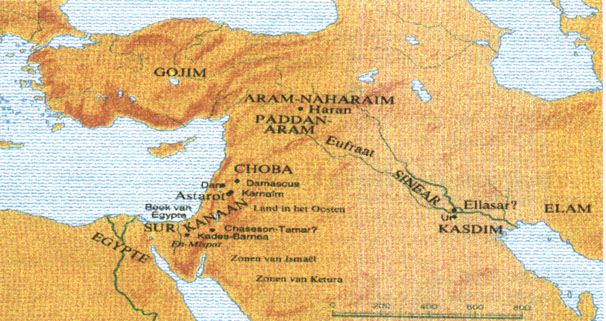 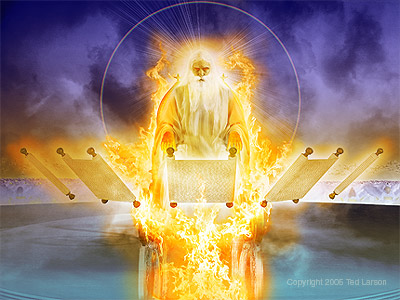 Sermon
Sermon
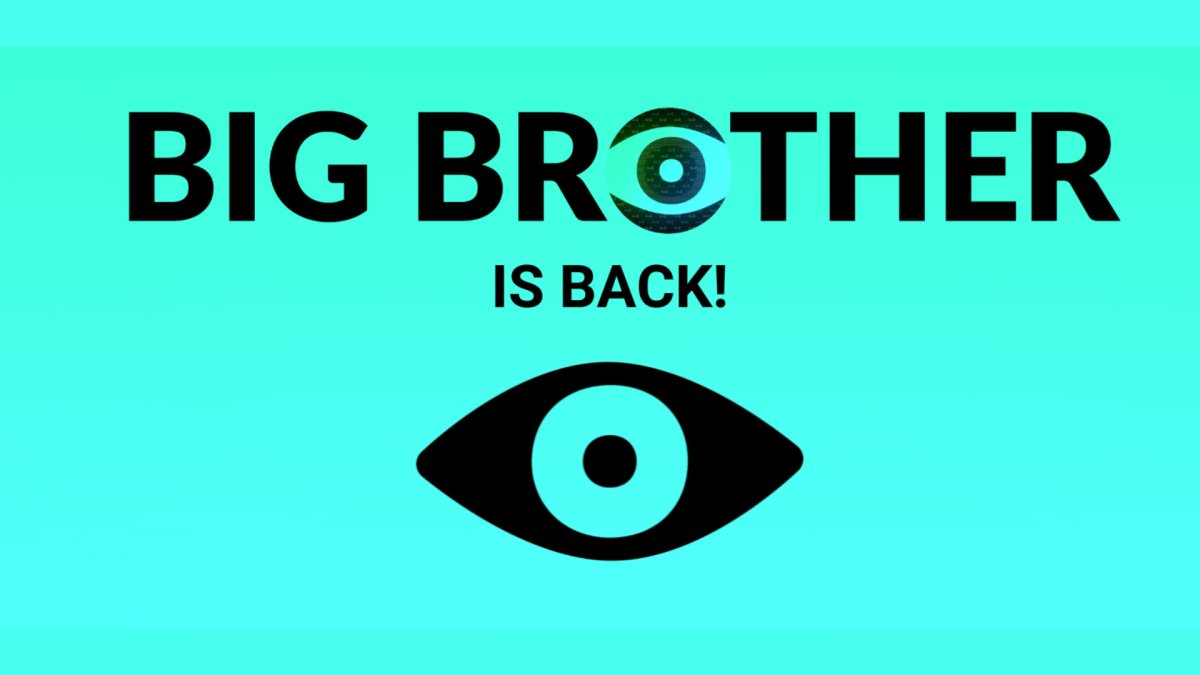 Sermon
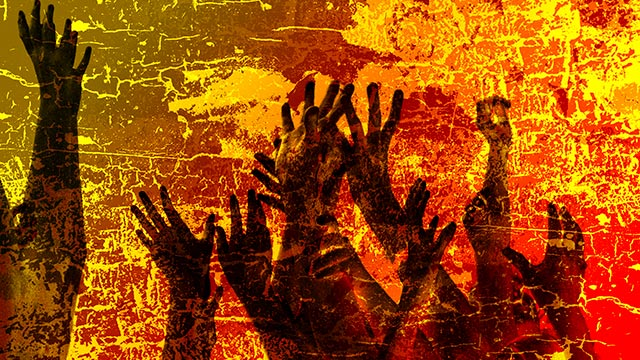 Sermon
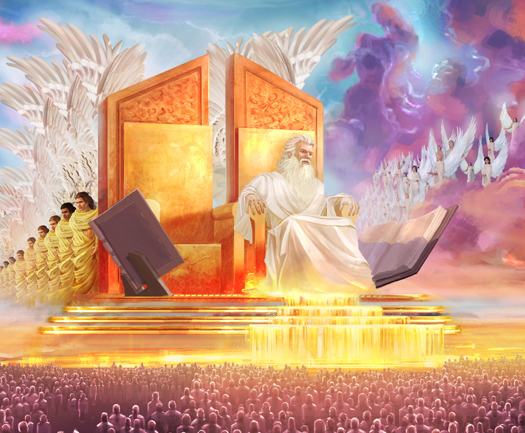 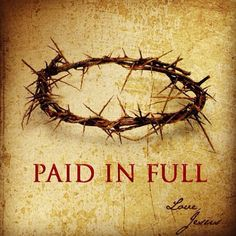 Hymn of the Day
 “My Life Flows On In Endless Song”
ELW 763
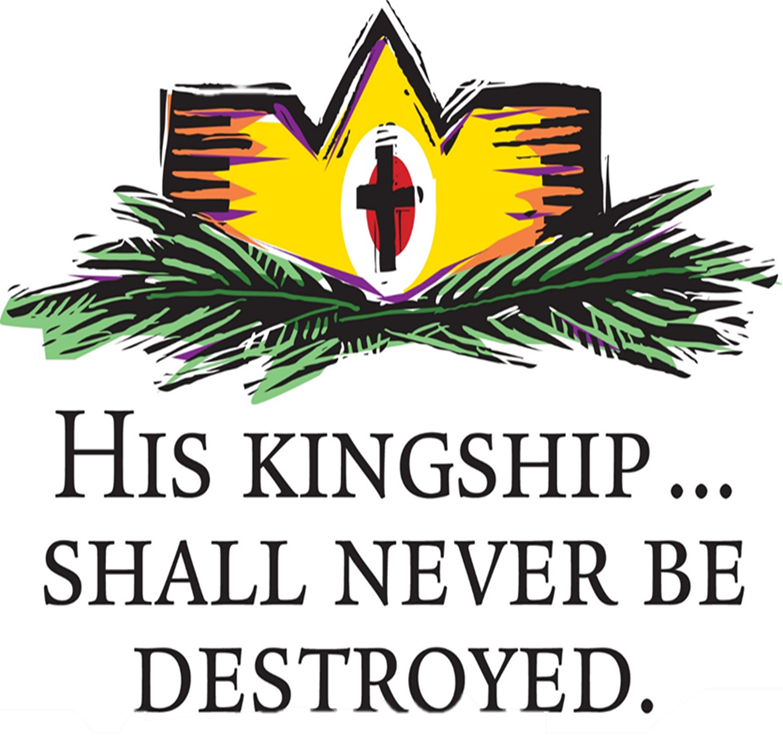 “My Life Flows On In Endless Song”  -  ELW 763
1	My life flows on                                                      in endless song;
	above earth's lamentation,
	I catch the sweet,                                                though far-off hymn
	that hails a new creation.
“My Life Flows On In Endless Song”  -  ELW 763
Refrain
	No storm can shake                                                    my inmost calm
	while to that Rock                                                        I'm clinging.
	Since Christ is Lord                                               of heaven and earth,
	how can I keep                                                  from singing?
“My Life Flows On In Endless Song”  -  ELW 763
2	Through all the tumult                                              and the strife,
	I hear that music ringing.
	It finds an echo                                                                  in my soul.
	How can I keep                                                 from singing?
“My Life Flows On In Endless Song”  -  ELW 763
Refrain
	No storm can shake                                                    my inmost calm
	while to that Rock                                                        I'm clinging.
	Since Christ is Lord                                               of heaven and earth,
	how can I keep                                                  from singing?
“My Life Flows On In Endless Song”  -  ELW 763
3	What though my joys                                                        and comforts die?
	The Lord my Savior liveth.
	What though the darkness                                                 gather round?
	Songs in the night he giveth.
“My Life Flows On In Endless Song”  -  ELW 763
Refrain
	No storm can shake                                                    my inmost calm
	while to that Rock                                                        I'm clinging.
	Since Christ is Lord                                               of heaven and earth,
	how can I keep                                                  from singing?
“My Life Flows On In Endless Song”  -  ELW 763
4	The peace of Christ                                       makes fresh my heart,
	a fountain ever springing!
	All things are mine                                                           since I am his!
	How can I keep                                                        from singing?
“My Life Flows On In Endless Song”  -  ELW 763
Refrain
	No storm can shake                                                    my inmost calm
	while to that Rock                                                        I'm clinging.
	Since Christ is Lord                                               of heaven and earth,
	how can I keep                                                  from singing?
APOSTLE’S CREED
C:	I believe in God, the Father almighty, creator of heaven and earth.
APOSTLE’S CREED
C:	I believe in Jesus Christ, his only Son, our Lord.  He was conceived by the power of the Holy Spirit and born of the virgin Mary.  He suffered under Pontius Pilate, was crucified, died, and was buried.
APOSTLE’S CREED
C:	He descended into hell.  On the third day he rose again.  He ascended into heaven, and is seated at the right hand of the Father.  He will come again to judge the living and the dead.
APOSTLE’S CREED
C:	I believe in the Holy Spirit, the holy catholic Church, the communion of saints, the forgiveness of sins, the resurrection of the body, and the life everlasting.  Amen.
NICENE CREED
C:	We believe in one God, the Father, the Almighty, maker of heaven and earth, of all that is, seen and unseen.
NICENE CREED
C:	We believe in one Lord, Jesus Christ, the only Son of God, eternally begotten of the Father, God from God, Light from Light, true God from true God, begotten, not made, of one Being with the Father.
NICENE CREED
C:	Through him all things were made. For us and for our salvation he came down from heaven; by the power of the Holy Spirit he became incarnate from the virgin Mary, and was made man. For our sake he was crucified under Pontius Pilate;
NICENE CREED
C:	he suffered death and was buried. On the third day he rose again in accordance with the Scriptures; he ascended into heaven and is seated at the right hand of the Father. He will come again in glory to judge the living and the dead, and his kingdom will have no end.
NICENE CREED
C:	We believe in the Holy Spirit, the Lord, the giver of life, who proceeds from the Father and the Son. With the Father and the Son he is worshiped and glorified. He has spoken through the prophets. We believe in one holy catholic and apostolic Church.
NICENE CREED
C:	We acknowledge one Baptism for the forgiveness of sins. We look for the resurrection of the dead, and the life of the world to come. Amen.
QUILT TYING AND PRESENTATION
This Quilt has been lovingly made and prayed over especially for Keith Fourman
PRAYERS OF INTERCESSION
Each petition will end with the words, 
A:	God of mystery, 

 The congregation will respond with:  

C:	We lift our prayers to you.
PRAYERS OF INTERCESSION
The prayer concludes…

P:	Confident in your life-giving love, we lift these prayers and all those in our hearts into your loving care. 

C:	Amen.
SHARING OF THE Peace
The Sharing of the Peace that began when the congregation arrived is now shared with the Pastor at this time...
P:	The peace of the Lord be with you always.

C:	And also with you.
OFFERING
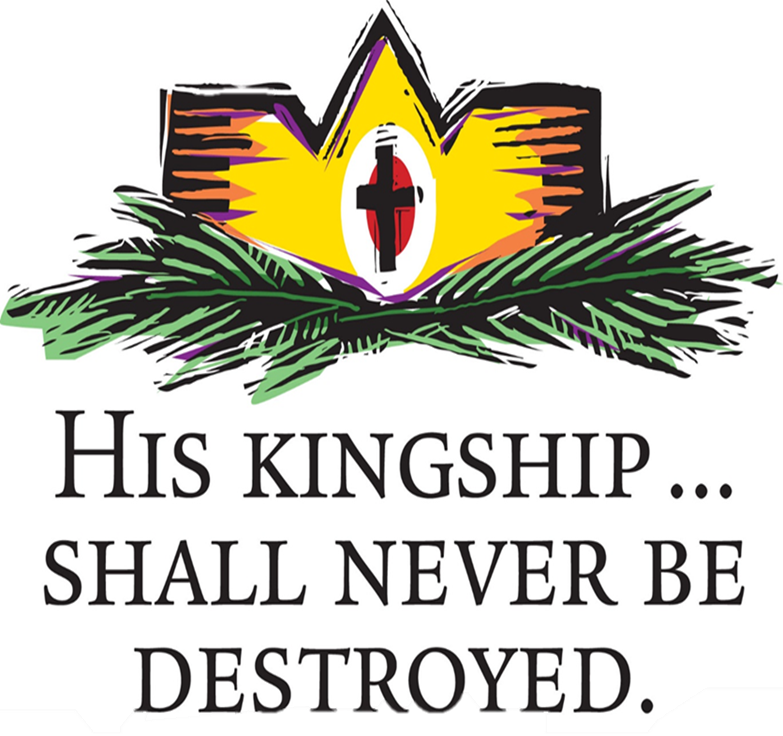 [Speaker Notes: Image: Five Loaves by Caroline Coolidge Brown. Copyright © Caroline Coolidge Brown. All rights reserved. Used by permission of the artist.]
OFFERING PRAYER
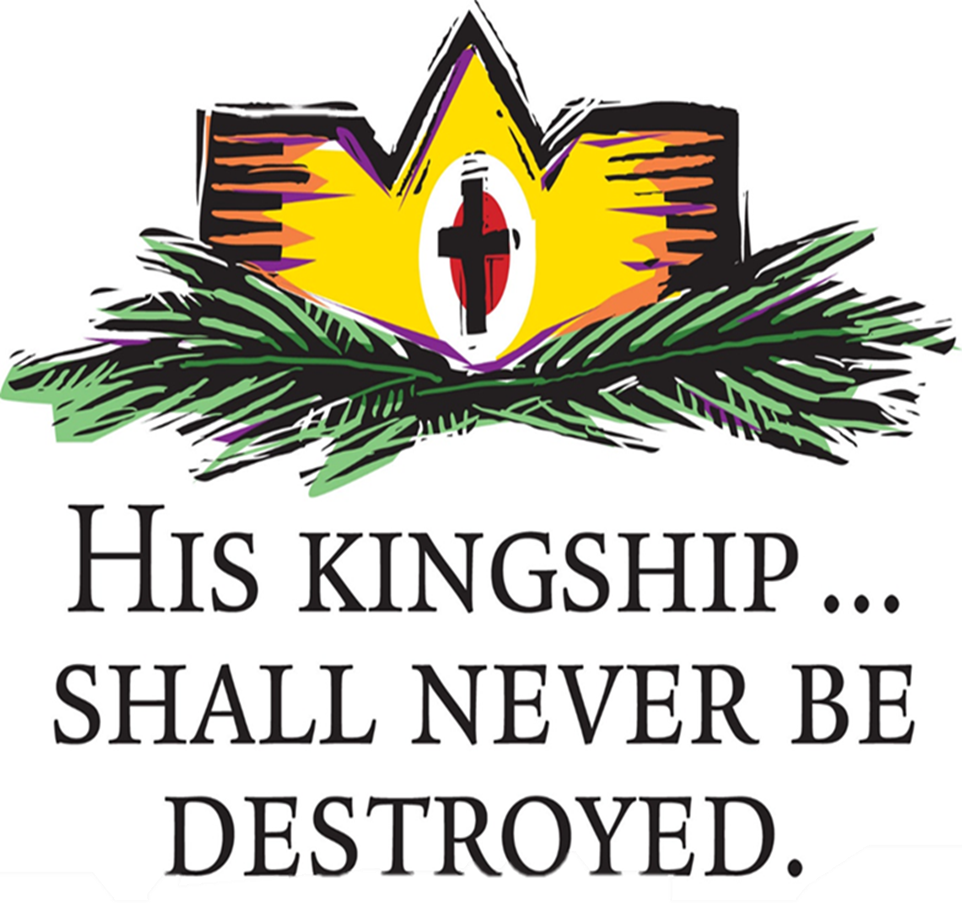 [Speaker Notes: Image: Five Loaves by Caroline Coolidge Brown. Copyright © Caroline Coolidge Brown. All rights reserved. Used by permission of the artist.]
THE GREAT THANKSGIVING
All the Baptized are welcome to celebrate this Holy Meal.
DIALOGUE
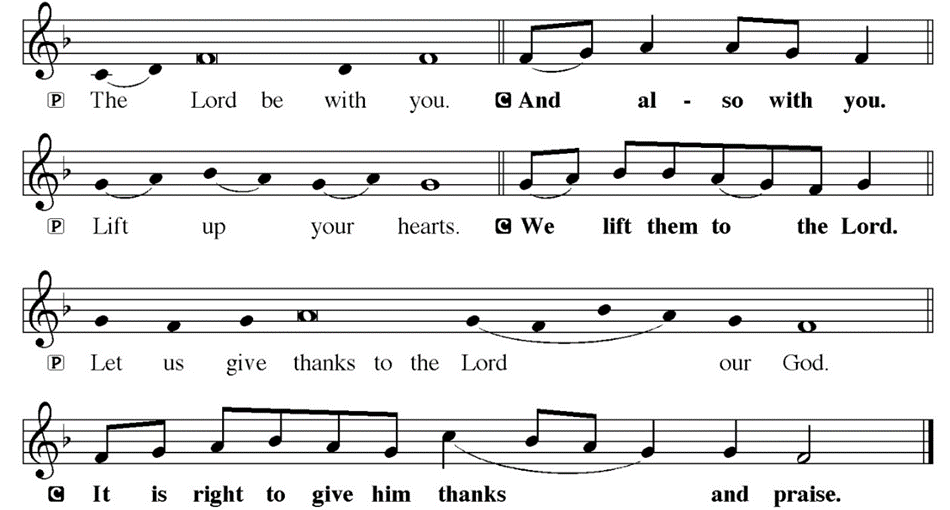 THE PREFACE
P:	It is indeed right and salutary…

… we praise your name and join their unending hymn.
THE SANCTUS
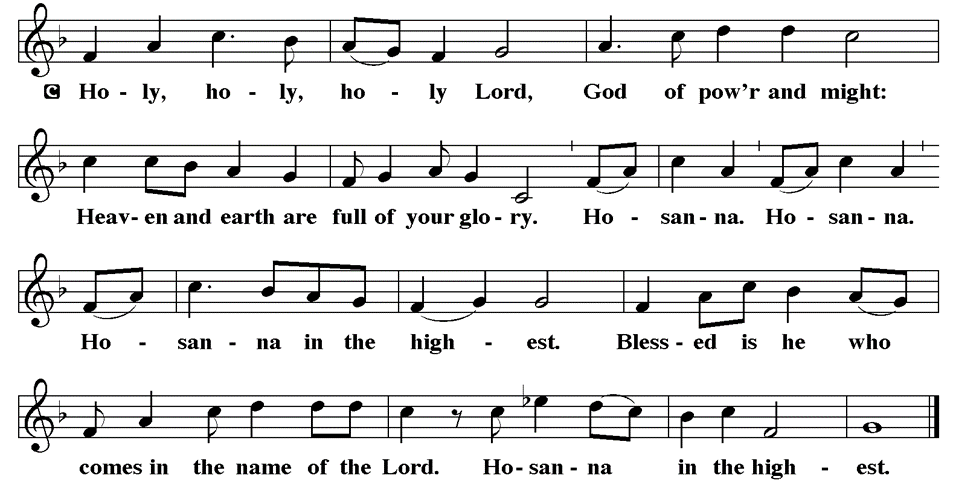 EUCHARISTIC PRAYER
P:	Holy God…

 					…both now and forever.
 
C:	Amen.
THE LORD’S PRAYER
C:	Our Father, who art in heaven, hallowed be thy name, thy kingdom come, thy will be done, on earth as it is in heaven.  Give us this day our daily bread; and forgive us our trespasses, as we forgive those who trespass against us; and lead us not into temptation, but deliver us from evil.
THE LORD’S PRAYER
C:	For thine is the kingdom, and the power, and the glory, forever and ever.  Amen.
INVITATION TO COMMUNION
P:	All the world belongs to God, and it is good! Come join in the feast of all creation, at the table set for all. Our God is good to us, and so we rejoice and proclaim this goodness to all the world. Come and be fed, children of God!
COMMUNION DISTRIBUTION
All will commune “By Station”. 
The bread may be broken for distribution.  As the ministers give the bread and wine, they say these words :
The body of Christ, given for you.
The blood of Christ, shed for you.
The communicant may say: Amen.
POST COMMUNION CANTACLE
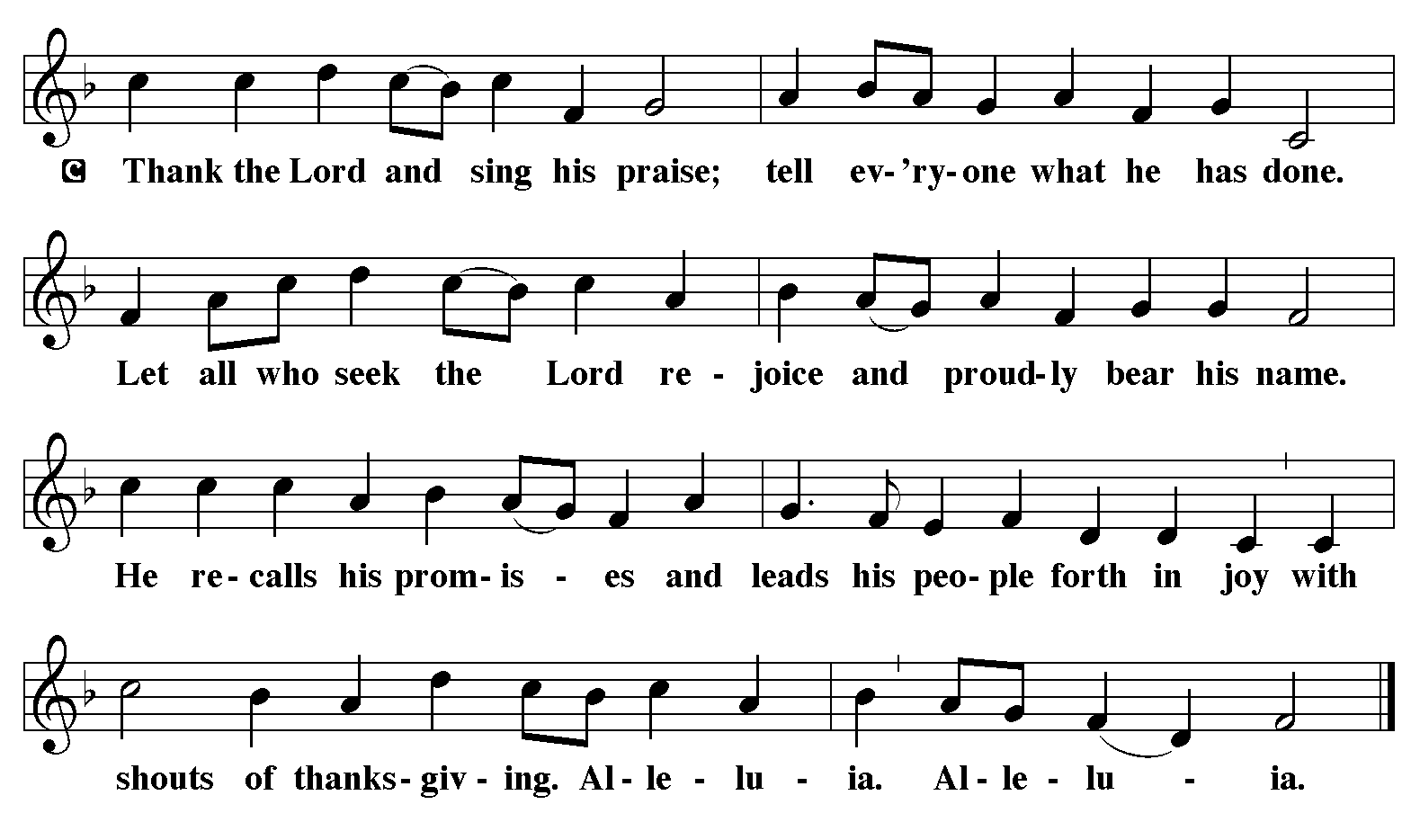 POST COMMUNION CANTACLE
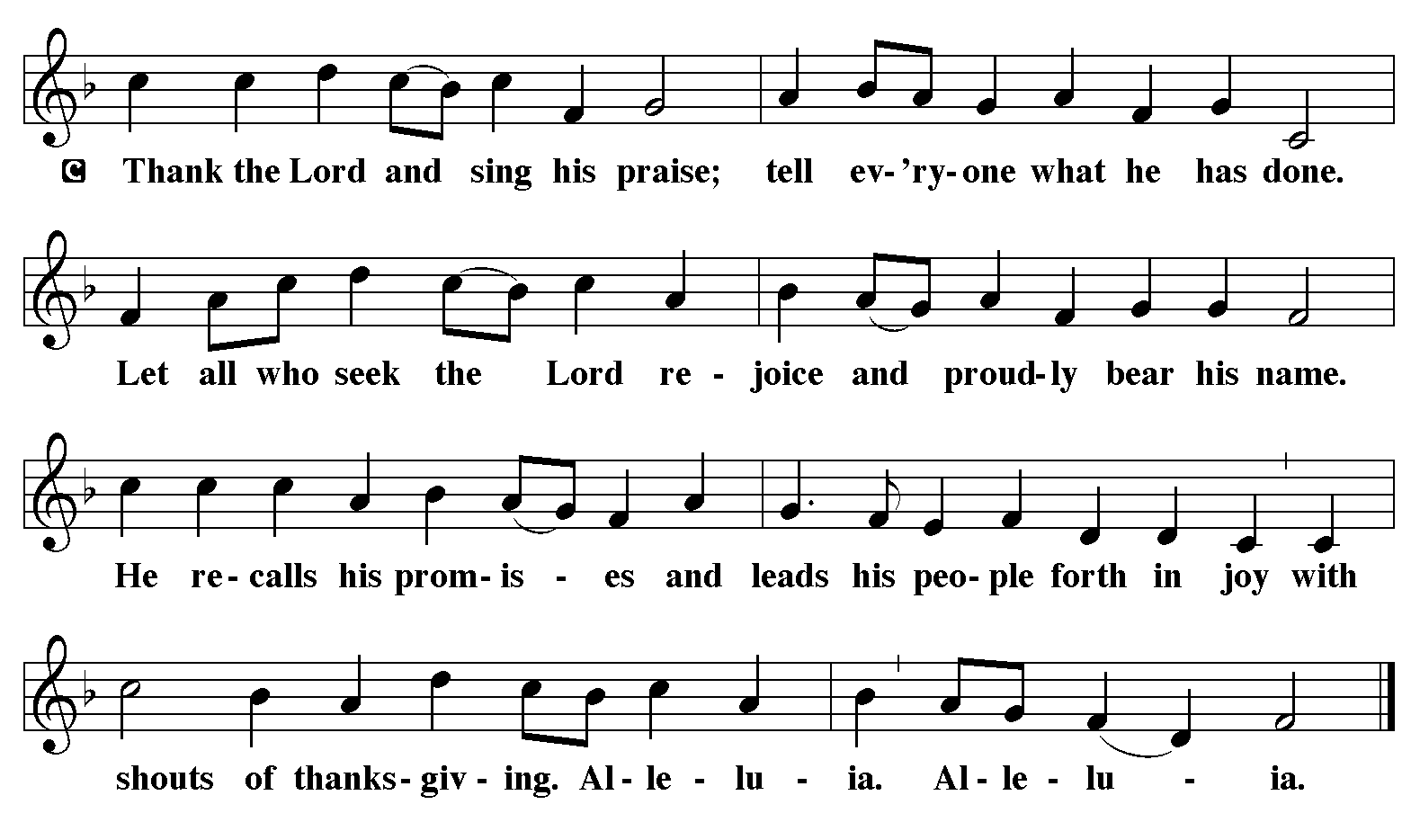 POST COMMUNION PRAYER
P:	Let us pray…  We thank you, generous God, for the refreshment we have received at your banquet table.  Send us now to spread your generosity into all the world, through the one who is our dearest treasure, Jesus Christ, our Savior and Lord.
C:	Amen
ANNOUNCEMENTS
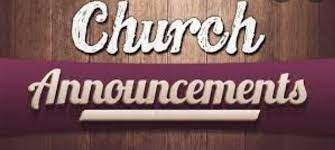 [Speaker Notes: Image: Five Loaves by Caroline Coolidge Brown. Copyright © Caroline Coolidge Brown. All rights reserved. Used by permission of the artist.]
SENDING BLESSING
P:	The blessing of God, who provides for us, feeds us, and journeys with us, be upon you ☩ now and forever.

C:	Amen.
Sending Song
“All Hail the Power of Jesus’ Name!”
LBW 328
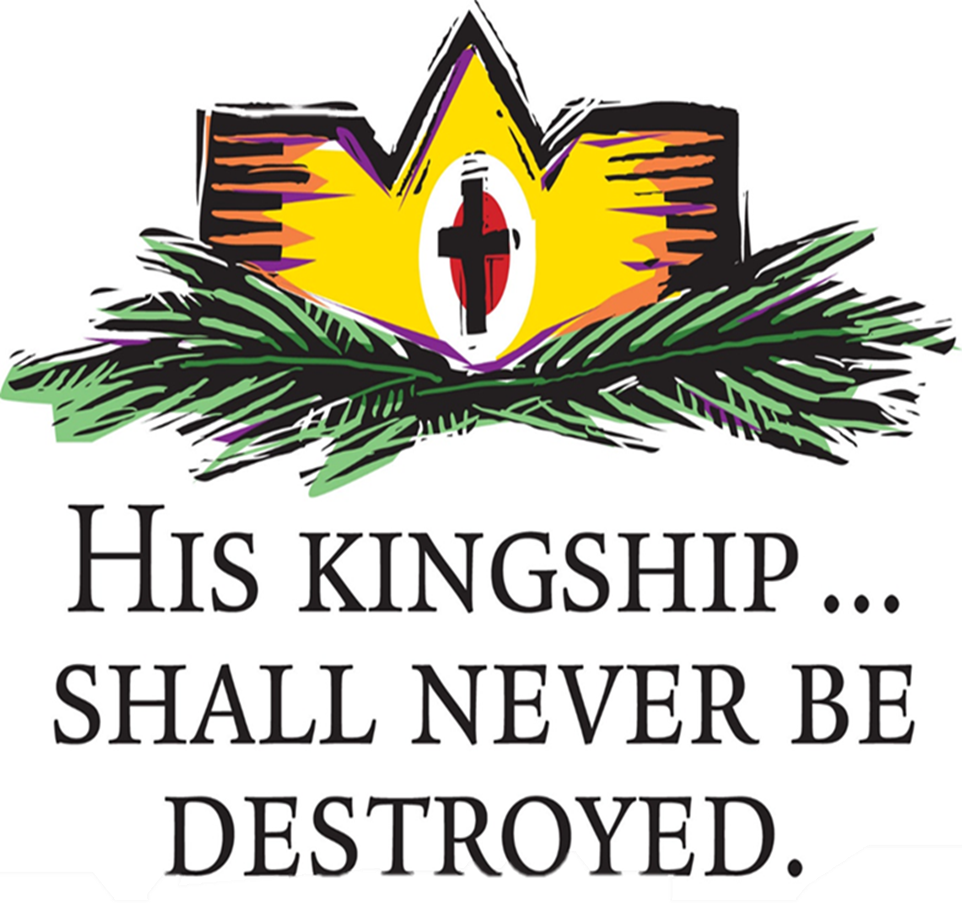 [Speaker Notes: Image: Five Loaves by Caroline Coolidge Brown. Copyright © Caroline Coolidge Brown. All rights reserved. Used by permission of the artist.]
“All Hail the Power of Jesus’ Name!” LBW 328
1	All hail the pow’r                                                             of Jesus’ name!
	Let angels prostrate fall;
	bring forth the royal diadem
	and crown him Lord of all.
	Bring forth the royal diadem
	and crown him Lord of all.
[Speaker Notes: Image: Preparing yeast dough. Copyright © tomasworks/iStock/Thinkstock. Used by permission.]
“All Hail the Power of Jesus’ Name!” LBW 328
2	Crown him, you martyrs                                             of our God,
	who from his altar call;
	extol the stem of Jesse’s rod
	and crown him Lord of all.
	Extol the stem of Jesse’s rod
	and crown him Lord of all.
[Speaker Notes: Image: Preparing yeast dough. Copyright © tomasworks/iStock/Thinkstock. Used by permission.]
“All Hail the Power of Jesus’ Name!” LBW 328
3	O seed of Israel’s chosen race
	now ransomed from the fall,
	hail him who saves you                                          by his grace
	and crown him Lord of all.
	Hail him who saves you                                      by his grace
	and crown him Lord of all.
[Speaker Notes: Image: Preparing yeast dough. Copyright © tomasworks/iStock/Thinkstock. Used by permission.]
“All Hail the Power of Jesus’ Name!” LBW 328
4	Hail him, you heirs                                                        of David’s line,
	whom David                                                               Lord did call--
	the God Incarnate,                                               man divine--
	and crown him Lord of all.
	The God Incarnate,                                             man divine--
	and crown him Lord of all.
[Speaker Notes: Image: Preparing yeast dough. Copyright © tomasworks/iStock/Thinkstock. Used by permission.]
“All Hail the Power of Jesus’ Name!” LBW 328
5	Sinners, whose love                                         can ne’er forget
	the wormwood and the gall,
	go spread your trophies                                                          at his feet
	and crown him Lord of all.
	Go spread your trophies                                         at his feet
	and crown him Lord of all.
[Speaker Notes: Image: Preparing yeast dough. Copyright © tomasworks/iStock/Thinkstock. Used by permission.]
“All Hail the Power of Jesus’ Name!” LBW 328
6	Let ev’ry kindred, ev’ry tribe
	on this terrestrial ball
	to him all majesty ascribe
	and crown him Lord of all.
	To him all majesty ascribe
	and crown him Lord of all.
[Speaker Notes: Image: Preparing yeast dough. Copyright © tomasworks/iStock/Thinkstock. Used by permission.]
“All Hail the Power of Jesus’ Name!” LBW 328
7	Oh, that with yonder                                        sacred throng
	we at his feet may fall!
	We’ll join the everlasting song
	and crown him Lord of all.
	We’ll join the everlasting song
	and crown him Lord of all.
[Speaker Notes: Image: Preparing yeast dough. Copyright © tomasworks/iStock/Thinkstock. Used by permission.]
DISMISSAL
P:	…  Depart in Christ’s Love.

C:	Seeking, welcoming, and serving all.  Amen!
POSTLUDE
By 
Pam Sherman
From sundaysandseasons.com.  Copyright © 2024 Augsburg Fortress. All rights reserved. Reprinted by permission under Augsburg Fortress Liturgies Annual License #SAS023830.  New Revised Standard Version Bible, Copyright © 1989, Division of Christian Education of the National Council of the Churches of Christ in the United States of America. Used by permission. All rights reserved.  Revised Common Lectionary, Copyright © 1992 Consultation on Common Texts, admin Augsburg Fortress. Used by permission.